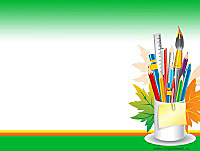 ИЗЛОЖЕНИЕ 
КОТ В САПОГАХ.
Кот в сапогах.
В дозор пограничники обычно со служебными собаками ходят. А у нас на заставе кот стал в дозор ходить.
Один  из бойцов  принес на заставу котенка.  Был   он пушистый, с кисточками на концах  ушей.  Вырос  он и оказался очень способным
Строятся на линейку –кот на левый фланг подходит. Стоит , с места не сойдет. Пограничники в дозор уходят , и кот за ними  отправляется.  Чуть что зашуршит в кустах , и у кота шерстка дыбом.
   Однажды отправился кот на пост , и лапы себе отморозил. Предложили пограничники обуть кота .Но башмачков коту не  купить. Тогда сшили пушистому пограничнику меховые пимы. Так  на заставе появился кот в сапогах.
РАБОТА ПО ТЕКСТУ.
О ком говорится в тексте?
Кто главный герой?
Почему текст так назван?
Что интересного и нового узнали ?
Орфографическая  подготовка.
Прочитайте текст.
Сколько частей в этом тексте?
Какие знакомые орфограммы вы увидели.
Прочитайте текст орфографически.
В дозор пограничники обычно со служебными собаками ходят. А у нас на заставе кот стал в дозор ходить.
Один  из бойцов  принес на заставу котенка.  Был   он пушистый, с кисточками на концах  ушей.  Вырос  он и оказался очень способным
Строятся на линейку –кот на левый фланг подходит. Стоит , с места не сойдет. Пограничники в дозор уходят , и кот за ними  отправляется.  Чуть что зашуршит в кустах , и у кота шерстка дыбом.
      Однажды отправился кот на пост , и лапы себе отморозил. Предложили пограничники обуть кота .Но башмачков коту не  купить. Тогда сшили пушистому пограничнику меховые пимы. Так  на заставе появился кот в сапогах.
Пересказываем по частям.
В дозор пограничники обычно со служебными собаками ходят. А у нас на заставе кот стал в дозор ходить.
Один  из бойцов  принес на заставу котенка.  Был   он пушистый, с кисточками на концах  ушей.  Вырос  он и оказался очень способным
Строятся на линейку –кот на левый фланг подходит. Стоит , с места не сойдет. Пограничники в дозор уходят , и кот за ними  отправляется.  Чуть что зашуршит в кустах , и у кота шерстка дыбом.
      Однажды отправился кот на пост , и лапы себе отморозил. Предложили пограничники обуть кота .Но башмачков коту не  купить. Тогда сшили пушистому пограничнику меховые пимы. Так  на заставе появился кот в сапогах.
Запоминаем.!
обычно со служебными
на концах  ушей.  Вырос
шерстка дыбом.
Строятся
Однажды
башмачков
Появился        в сапогах.
Читаем. Пишем.
В дозор пограничники обычно со служебными собаками ходят. А у нас на заставе кот стал в дозор ходить.
Один  из бойцов  принес на заставу котенка.  Был   он пушистый, с кисточками на концах  ушей.  Вырос  он и оказался очень способным
Строятся на линейку –кот на левый фланг подходит. Стоит , с места не сойдет. Пограничники в дозор уходят , и кот за ними  отправляется.  Чуть что зашуршит в кустах , и у кота шерстка дыбом.
      Однажды отправился кот на пост , и лапы себе отморозил. Предложили пограничники обуть кота .Но башмачков коту не  купить. Тогда сшили пушистому пограничнику меховые пимы. Так  на заставе появился кот в сапогах.
Удачи!
Составила 
Учитель ГБОУ СОШ №1905 г.Москва
Смирнова  Н.А.